ESTUDO  METÓDICO  
O  LIVRO  DOS  MÉDIUNS
2ª  PARTE
                                                                           DAS  MANIFESTAÇÕES  ESPÍRITAS
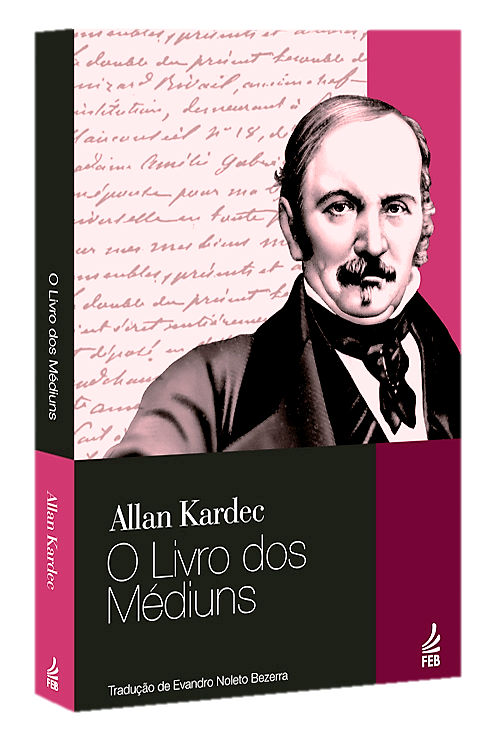 FENÔMENOS:                             CAP.  VI  AO  XIII
X  -  A  Natureza  das   Comunicações
VI  -  Manifestações  Visuais
VII  -  Bicorporeidade   Transfiguração
XI  -  Sematologia,  Tiptologia
XII  -  Escrita  Direta
VIII  -   Laboratório  Invisível
XIII -  Psicografia
IX  -  Locais  Assombrados
MANIFESTAÇÕES  VISUAIS
SÃO  AS  MAIS  COMUNS.  RELACIONAM-SE                           AO  PRESENTE,  AO  PASSADO  OU  AO FUTURO,  E  À  QUADROS  SIMBÓLICOS.
VISÕES  DURANTE  O  SONO:
OCORREM  NOS  SONHOS.
MANIFESTAÇÕES  VISUAIS
APARIÇÕES  DURANTE  A  VIGÍLIA
DECORREM  DAS  PROPRIEDADES                               DO  PERISPÍRITO:                                                                                          COMBINAÇÃO  FLUÍDICA,  EMISSÃO  ABUNDANTE  E  DA  AFINIDADE.
OBJETIVO  DOS  BONS:  CONSOLAR, ACONSELHAR,  SOLICITAR  PRECES...
OBJETIVO  DOS  MAUS:                                   VINGAR-SE,  ASSUSTAR...
DIALOGAR:
QUEM  É  VOCÊ?                                                         O  QUE  DESEJA?                                                      COMO  POSSO  SER  ÚTIL?
NAS  APARIÇÕES,  AS  VARIAÇÕES  DA  FORMA  DECORREM  DAS  PROPRIEDADES  DO  PERISPÍRITO:
VAPOROSA,  DIÁFANA,  VAGA...
CLARÃO  ESBRANQUIÇADO...
SEMELHANTE  AO  DE  QUANDO  ENCARNADO.
FORMAS  NÍTIDAS,                                           ROSTO  BEM  DEFINIDO.
NA  APARIÇÃO  E  NA  VISÃO
VEMOS  O  PERISPÍRITO  DOS                        DESENCARNADOS.
BICORPOREIDADE
EXEMPLOS:
STO.  ALFONSO  DE  LIGUORE                                                                                                                                            STO.  ANTONIO  DE  PÁDUA                                                                                                                                      EURÍPEDES  BARSANULFO
VEMOS  O  PERISPÍRITO  DE  ENCARNADOS.
TRANSFIGURAÇÃO
MUDA  O  ASPECTO,  VOLUME  E                                               PESO  DO  CORPO.
LABORATÓRIO  DO  MUNDO  INVISÍVEL
OS  ESPÍRITOS  PODEM  CRIAR  OBJETOS?
POR  TRANSFORMAÇÕES  DÁ  ORIGEM                                     A  TODOS  OS  CORPOS  E  PRODUZ                                                                 AS  PROPRIEDADES  DESTES  CORPOS.
O  FLUIDO  UNIVERSAL  É  A  MATÉRIA                          ÚNICA  DO  UNIVERSO.
COMO  OS  ESPÍRITOS  PODEM  CRIAR OBJETOS?
O  ESPÍRITO  TIRA  DO  FLUIDO  UNIVERSAL                           OS  ELEMENTOS  NECESSÁRIOS  PARA                                FORMAR  À  SUA  VONTADE  OBJETOS,  TENDO                     A  APARÊNCIA  DOS  DIVERSOS  CORPOS                         QUE  EXISTEM  SOBRE  A  TERRA.
EXERCE  ESTA  FACULDADE  INSTINTIVAMENTE.
É  FACULDADE  INERENTE  À  NATUREZA                             DOS  ESPÍRITOS.
TRATA-SE  DE FORMAÇÃO  E  NÃO                                          DE  CRIAÇÃO.
PODEM  TORNÁ-LOS  VISÍVEIS  E                                TANGÍVEIS  MOMENTANEAMENTE.
OS  OBJETOS  FORMADOS  PELOS                          ESPÍRITOS  SÃO  TEMPORÁRIOS.
PODEM  FAZÊ-LOS  E  DESFAZÊ-LOS                                        AO  SEU  BEL-PRAZER.
A  AÇÃO  DO  ESPÍRITO
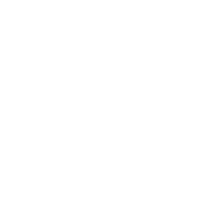 É  POSSANTE  SOBRE  A  MATÉRIA  CÓSMICA  UNIVERSAL.
AÇÃO  DA  VONTADE
AÇÃO  CURATIVA
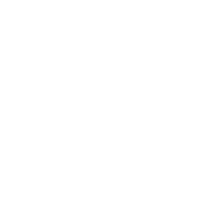 O  MAGNETIZADOR   MODIFICA                                         AS  PROPRIEDADES  DA  ÁGUA                                      PELA  VONTADE.
SOBRE  A  MATÉRIA  ELEMENTAR                                                               E  SEUS  COMPOSTOS.                                                     (DENTRO  DE  CERTOS  LIMITES)
ELE  PODE  PRODUZIR  FENÔMENO  ANÁLOGO                                                                    SOBRE  OS  FLUIDOS  DE  UM  ORGANISMO.                                                                  (COM  EFEITO  CURATIVO)
OPERA   A  TRANSMUTAÇÃO  COM  AUXÍLIO                       DO  FLUIDO  MAGNÉTICO.                                (FLUIDO  UNIVERSAL  MODIFICADO)
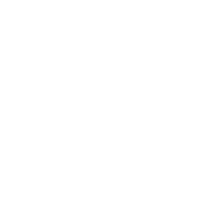 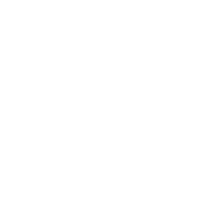 OS  LUGARES  ASSOMBRADOS:QUAL  A  ORIGEM DESSA  CRENÇA?
A  INSISTÊNCIA  DE  ALGUNS  ESPÍRITOS  EM  MOSTRAR  A           SUA  PRESENÇA.
EM  CERTOS  LUGARES  E  EM  TODOS  OS  TEMPOS.
OS  ESPÍRITOS  NOS  LUGARES                                             ASSOMBRADOS
ALGUNS  APROVEITAM      A  CREDULIDADE                                    E  SE  DIVERTEM.
NÃO  SE  PREOCUPAM  COM  DIAS  E  HORAS.
PREFEREM  OS  LUGARES  ONDE                       SÃO  AMADOS.
CERTOS  ESPÍRITOS  PODEM  APEGAR-SE                           ÀS  COISAS  TERRENAS.
SE  MAUS,  PODEM  QUERER  VINGAR-SE                             DE  CERTAS  PESSOAS.
HÁ  ESPÍRITOS  POR  TODA  A  PARTE.                                                                        MESMO  NAS  MAIS  PACÍFICAS  CASAS.
PODEM  SER  POUCO  ADIANTADOS                                  SEM  SER  MAUS.
SE  BONS,  JAMAIS  SE  MANIFESTAM  POR                           ATOS  DESAGRADÁVEIS.
O  MELHOR  MEIO  DE  AFASTAR  OS  MAUS ESPÍRITOS  É  ATRAIR  OS  BONS,                                  FAZENDO  O  BEM.
A  NATUREZA  DAS  COMUNICAÇÕES
O  CONTEÚDO  DA  COMUNICAÇÃO  REFLETE:
ELEVAÇÃO  OU  INFERIORIDADE?
SABER  OU  IGNORÂNCIA?
VÍCIOS  OU  VIRTUDES?
POR  SUAS  CARACTERÍSTICAS  SÃO
CLASSIFICADAS:
“SE  É  PRECISO  EXPERIÊNCIA  PARA  JULGAR   OS  HOMENS,  É  PRECISO  TALVEZ  MAIS  AINDA  PARA  JULGAR  OS  ESPÍRITOS.”
                                   Allan Kardec
GROSSEIRAS
FRÍVOLAS
SÉRIAS
INSTRUTIVAS
AS  COMUNICAÇÕES  REFLETEM                                A  ESCALA  ESPÍRITA
GROSSEIRAS:
FRÍVOLAS:
CHOCAM  A  DECÊNCIA.
  (ESPÍRITOS  DE  BAIXA  CLASSE)
A  VERDADE  É  O  QUE  MENOS  PREOCUPA    
AOS  ESPÍRITOS  LEVIANOS,  ZOMBETEIROS    E  MALICIOSOS.
MUITO  SE  FALA  E  NADA                                                       SE  DIZ  DA  VERDADE.
AS  COMUNICAÇÕES  REFLETEM                                       A  ESCALA  ESPÍRITA
SÉRIAS:
INSTRUTIVAS:
OBJETIVAM  UM  ENSINO.
CIÊNCIA,  FILOSOFIA,  MORAL,  ETC.
DEVEM  SER  REGULARES  E  FREQUENTES PARA  ADMITI-LAS  VERDADEIRAS.
ELEVADAS  QUANTO  À  FORMA  E PONDERADAS  QUANTO  AO  ASSUNTO.
FALSAS  -  ESPÍRITOS  FALSOS  SÁBIOS.
VERDADEIRAS -  SUJEITAS  A  ERRO.
COMO  OS  ESPÍRITOS  AGEM  SOBRE                OS  NOSSOS  ÓRGÃOS  E  SOBRE                                                                           OS  NOSSOS  SENTIDOS?
SEMATOLOGIA
SINAIS:  MOVIMENTOS  MAIS  OU                        MENOS  ENÉRGICOS.
TIPTOLOGIA
Irmãs Fox
PANCADAS:  SIM,  NÃO,  OU  ORDEM  ALFABÉTICA.
PNEUMATOGRAFIA  OU  ESCRITA  DIRETA
EXEMPLO:
ESCRITA  NA  PAREDE  DO  PALÁCIO,                ANUNCIA  A MORTE  DO  REI  BALTAZAR
DANIEL,  V.
SEM  LÁPIS,  SEM  CANETA.
O  MATERIAL  É  COMPOSTO  PELO  ESPÍRITO.
(FENÔMENO  RARÍSSIMO)
PNEUMATOFONIA  OU  VOZ  DIRETA
GRITOS,  SONS, VOZ  HUMANA,
VOZ  INTERIOR  OU  VOZ  EXTERIOR.           PODE  SE  ESTABELECER  CONVERSAS.
(FENÔMENO  ESPONTÂNEO)
ESTE  É  O  MEU  FILHO  BEM  AMADO!
(BATISMO  COM  JOÃO  -  MATEUS, 3)
PSICOGRAFIA
DIRETA:  
  O  ESPÍRITO  AGE  NA  MÃO  DO  MÉDIUM.
PSICOGRAFIA
INDIRETA:
CESTAS  OU  PRANCHETAS (OUIJA).
NÃO  É  A CESTA  QUE  SE  TORNA INTELIGENTE,  MAS  APENAS  SERVE                       DE  INSTRUMENTO  A  UMA  INTELIGÊNCIA.